Лекція 5. Розвиток європейської ідеї в умовах початкового етапу  економічної інтеграції
Питання для обговорення:
1.	Ідеї федералізації європейського простору Альтьєро Спінеллі і Ернесто Россі у «Маніфесті Вентотене». 
2.	Ідея «Сполучених Штатів Європи» В. Черчилля 1946 р. Федералістська група «Рух за об’єднану Європу» 1947 р., очолювана В. Черчиллем. 
3.	Конгрес Союзу Європейських федералістів (1947 р., Монтрьє). Конгрес «Руху за єдину Європу» (1948 р., Гаага). 
4.	Утворення 5 травня 1949 р. Ради Європи. Рішення про створення окремого Західноєвропейського союзу (1948 р., Брюсельський договір).
5.	Концепція «Європейська Європа» («Європа вітчизн») Шарля де Голля. Ж. Моне і його концепція створення економічного союзу («план Моне») – Європейського об’єднання вугілля та сталі (ЄОВС). 
6.	Інтеграційне утворення – Європейське об’єднання вугілля та сталі (ЄОВС) 1951 р. Створення Європейського економічного співтовариства та Європейської агенції із атомної енергії (25 березня 1957 р., Рим).
1.	Ідеї федералізації європейського простору Альтьєро Спінеллі і Ернесто Россі у «Маніфесті Вентотене»
Друга світова війна для Європи стала ще більшим потрясінням, ніж Перша: величезні матеріальні втрати та людські жертви; втрата лідерства на світовому фінансово-економічному ринку; послаблення позицій у системі міжнародних відносин; втрата більшості колоній та залежних територій; наступ американської економіки та культури. 
Ще одним важким наслідком стала комунізація значної частини Центрально-Східної Європи та поділ Німеччини, східна територія котрої стала частиною великого комуністичного експерименту. Разом із тим, напруга у міжнародних відносинах та «холодна війна» актуалізували безпекові питання.
1.	Ідеї федералізації європейського простору Альтьєро Спінеллі і Ернесто Россі у «Маніфесті Вентотене»
Цей комплекс загроз поставив на порядок денний пошук найбільш оптимального механізму порятунку Європи та збереження її лідерства у сучасному світі. Важливе місце у цьому контексті належить проєктам  об’єднання Європи та заходам щодо реалізації цих проектів, котрі припадають на перше повоєнне десятиліття. 
При цьому слід наголосити, що питання щодо доцільності самої інтеграції фактично не викликало сумнівів у провідних політичних та державних діячів, однак теоретичне обґрунтування політико-правового механізму об’єднання Європи породжувало чимало дискусій і було традиційно представлене двома основними проектами: федерації та конфедерації.
1.	Ідеї федералізації європейського простору Альтьєро Спінеллі і Ернесто Россі у «Маніфесті Вентотене»
Серед теоретиків, котрі відстоювали ідею федералізації європейського простору слід назвати італійського політичного діяча Альтьєро Спінеллі (1907–1986 рр.). 
Його називають одним з «батьків-засновників» Європейського Союзу.
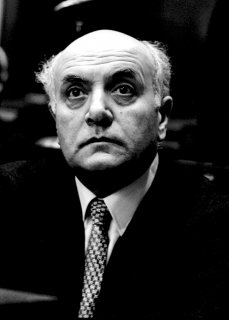 1.	Ідеї федералізації європейського простору Альтьєро Спінеллі і Ернесто Россі у «Маніфесті Вентотене»
Ще в умовах Другої світової війни в Італії Альтьєро (Альтієро) Спінеллі разом із Ернесто Россі заснували Європейський федералістський рух. Він виступав проти режиму Національної фашистської партії Беніто Муссоліні в рядах італійської компартії. У 1927 році  був заарештований і провів десять років у в'язниці. 
Під час Другої світової війни він був інтернований на острів Вентотене (в затоці Гаета, Італія) з іншими 800-ми супротивниками політичного режиму. Саме тут Ернесто Россі, Альтієро Спінеллі і Еудженіо склали антифашистський маніфест, що закликає створити Союз європейських держав. 
Він отримав назву «Маніфест Вентотене» (написаний 1941 р. під час його ув’язнення на о-ві Вентотене) про утворення Європейської федерації: головна умова створення такого союзу – політична воля правлячих верхівок провідних держав. Слід наголосити, що А. Спінеллі був активним учасником Руху Опору, котрий мав інтернаціональний характер, і в рамках цього руху задекларував основи майбутнього об’єднання Європи.
1.	Ідеї федералізації європейського простору Альтьєро Спінеллі і Ернесто Россі у «Маніфесті Вентотене»
Головні принципи такого союзу можна окреслити 
наступними тезами: 
• створення загальноєвропейської Конституції, котра стане основою життя цього об’єднання; 
• формування загальноєвропейських органів влади та управління, зокрема, спільного парламенту та уряду за умови збереження суверенітету держав-учасниць; 
• поступова розробка та впровадження спільної правової та судової систем; 
• створення загальноєвропейської армії для захисту від зовнішніх загроз, у тому числі й комуністичної.
1.	Ідеї федералізації європейського простору Альтьєро Спінеллі і Ернесто Россі у «Маніфесті Вентотене»
Спінеллі висунув тезу про появу особливого федерального устрою, що визначає як характер взаємовідносин між самими інтегруючими одиницями, так і розподіл повноважень, що виникають при взаємодії з центром. У цьому сенсі децентралізація, про яку говорить Спінеллі, втілюється в принципі субсидіарності. 
Принцип субсидіарності — основоположний принцип правової бази Європейського Союзу. У Конституції ЄС 2004 р. він знаходить відображення в багатьох статтях, що доводить його фундаментальність (Розділ 3, ст.9; Частина 2; Протокол про принципи субсидіарності і пропорційності). Історично принцип був закріплений в основоположному юридичному документі Європейського Союзу — Маастрихтському Договорі від 7 лютого 1992 року: «Відповідно до принципу субсидіарності: спільнота повинна поважати особливості держав і регіонів, беручи до уваги їх різноманітність».
1.	Ідеї федералізації європейського простору Альтьєро Спінеллі і Ернесто Россі у «Маніфесті Вентотене»
А. Спінеллі послідовно відстоював ідею федералізації Європи, і його погляди мали значний вплив як на початковий етап процесу економічної інтеграції, так і на новий її рівень на початку 1980-х рр. 
В умовах реалізації частини складових його моделі, А. Спінеллі став активним учасником цього процесу: тривалий час був членом Європейської комісії та депутатом Європейського парламенту. При цьому він постійно наголошував на необхідності поваги до суверенітету держав-членів інтеграційного об’єднання в усіх галузях (збереження широких повноважень національних урядів). 
Однак, питання зовнішньої політики, оборони, економіки та захисту громадянських прав мали бути передані демократичному європейському уряду, контрольованому європейським парламентом.
1.	Ідеї федералізації європейського простору Альтьєро Спінеллі і Ернесто Россі у «Маніфесті Вентотене»
«Федералістська модель, — підкреслював А. Спінеллі, — пропонує повагу до суверенітету національних держав в усіх областях… передаючи його до європейського уряду, що знаходиться під демократичним контролем європейського парламенту і діє згідно з європейськими законами у сфері зовнішньої політики, оборони, економіки та захисту громадянських прав. Федералістська модель пропонує справді наднаціональну державу, яка співіснує з державами-членами і використовує суверенітет в межах своєї компетенції».
1.	Ідеї федералізації європейського простору Альтьєро Спінеллі і Ернесто Россі у «Маніфесті Вентотене»
До моменту своєї смерті Альтьєро Спінеллі був членом Європейської комісії протягом шести років, членом Європейського парламенту протягом десяти років, аж до своєї смерті, а також був директором Римського інституту міжнародних відносин.
Головна будівля Європейського парламенту в Брюсселі названа на його честь.
1987–1988 навчальний рік у Коледжі Європи був названий на честь Альтьєро Спінеллі.
2.	Ідея «Сполучених Штатів Європи» В. Черчилля 1946 р. Федералістська група «Рух за об’єднану Європу» 1947 р., очолювана В. Черчиллем
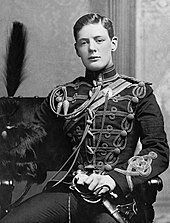 Як і передбачав А. Спінеллі, справу об’єднання Європи взяли до своїх рук провідні політичні діячі повоєнного часу. Вагому роль у цьому процесі відіграв В. Черчилль.
 Сер Вінстон Леонард Спенсер-Черчилль
		(1874-1965)
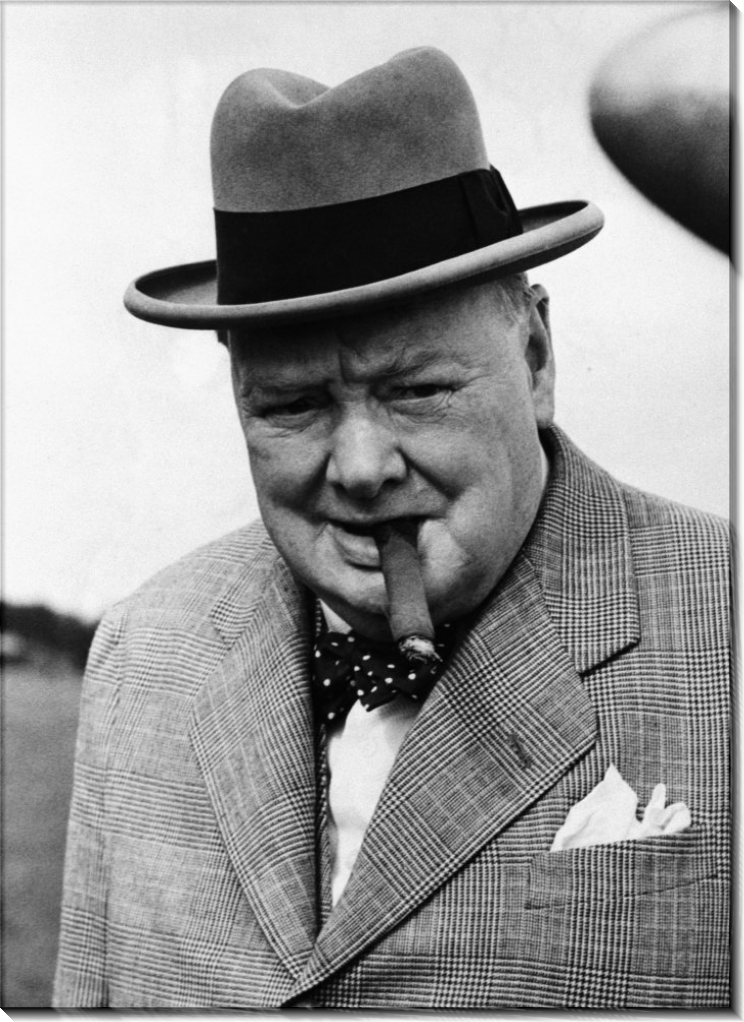 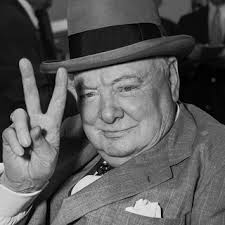 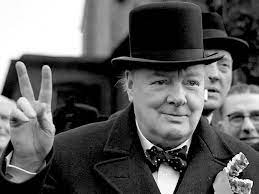 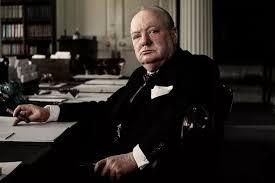 2.	Ідея «Сполучених Штатів Європи» В. Черчилля 1946 р. Федералістська група «Рух за об’єднану Європу» 1947 р., очолювана В. Черчиллем
Після аншлюсу Німеччини і Австрії 12 березня 1938 р. В. Черчилль вже 9 травня того ж року пропонував  «зібрати в Європі десяток добре озброєних держав для контрнаступу проти агресії», однак «...нам не треба йти на уклін до Радянської Росії». 
Натомість у промові в палаті громад 5 жовтня 1938 р. з приводу мюнхенської змови, яка покінчила з незалежністю Чехословаччини, В.Черчилль попереджав, що «ми повинні бути готові до того, що всі країни Центральної і Східної Європи намагатимуться оговорити собі якомога кращі умови у нацистської могутності, яка святкує перемогу. Система союзів в Центральній Європі, на яку спиралась Франція для збереження своєї безпеки, зметена...».
2.	Ідея «Сполучених Штатів Європи» В. Черчилля 1946 р. Федералістська група «Рух за об’єднану Європу» 1947 р., очолювана В. Черчиллем
Він пропонував об’єднати мирну Європу навколо Великої Британії та Франції, адже, на думку Черчилля, «...інстинкт самозбереження не дасть нам купити невірну безпеку ціною руйнації й підкорення Європи». 
В червні 1940 р. У.Черчілль пропонував створити британсько-французький державний союз зі спільною конституцією, парламентом, єдиним урядом та збройними силами. Завдяки цьому Британія могла б отримати ресурси французької імперії та потужний французький військово-морський флот. Однак 22 червня 1940 р. Франція капітулювала.
2.	Ідея «Сполучених Штатів Європи» В. Черчилля 1946 р. Федералістська група «Рух за об’єднану Європу» 1947 р., очолювана В. Черчиллем
23 травня 1945 р. Черчилль пішов у відставку. Бажання взяти політичний реванш вселяло додаткову енергію в 71-річного В.Черчилля.
Він замислювався над майбутнім Європи ще впродовж війни: 
«В Європі закладено більшість причин, які призвели до обох світових війн. Європу населяють історично першородні раси, від яких значною мірою почала розвиватись наша західна цивілізація. Я сам вважаю себе, як то кажуть, справжнім європейцем і вважаю за велику честь докласти зусиль до відродження багатого творчого генія і відродження справжньої величі Європи».
2.	Ідея «Сполучених Штатів Європи» В. Черчилля 1946 р. Федералістська група «Рух за об’єднану Європу» 1947 р., очолювана В. Черчиллем
У повоєнний період В. Черчилль неодноразово виголошував ідею «Сполучених Штатів Європи» (наприклад, у вересні 1946 р. перед студентами університету Цюриха). 
Так, виступаючи 19 вересня 1946 р. у Цюриху з промовою «трагедія Європи», Черчілль назвав Європу найбільш обробленим регіоном на Землі, «джерелом християнської віри і християнської етики». Він назвав причиною європейської трагедії «серію страхітливих націоналістичних суперечок».
2.	Ідея «Сполучених Штатів Європи» В. Черчилля 1946 р. Федералістська група «Рух за об’єднану Європу» 1947 р., очолювана В. Черчиллем
«Якби народи Європи змогли об’єднати свої зусилля в устремлінні використати створений ними спільний спадок для загального блага, то для трьохсот або чотирьохсот мільйонів європейців настала б ера добробуту, процвітання і великих звершень». Проте у самій Британії традиційно переважали ідеї збереження суверенітету та активізації стосунків у рамках Британської співдружності націй.
В. Черчилль висловлював переконання, що «... нам вдасться здійснити найбільший ступінь єднання післявоєнної Європи, зберігаючи при цьому індивідуальні особливості та традиції її багаточисельних стародавніх, історично сформованих рас... Так і лише так, знову засяє слава Європи». Тобто мрія європейських федералістів не відповідала справжнім ціннісним ідеалам В. Черчилля.
2.	Ідея «Сполучених Штатів Європи» В. Черчилля 1946 р. Федералістська група «Рух за об’єднану Європу» 1947 р., очолювана В. Черчиллем
5 березня 1946 р. Черчилль у присутності Президента США Трумена виступив у Фултоні (штат Міссурі, США) перед студентами Вестмінстерського коледжу, де фактично звинуватив СРСР в тому, що «залізна завіса» опустилася над країнами Східної Європи.
Не обійшлось і без компліментів на адресу американських господарів: «Сполучені Штати Америки знаходяться сьогодні на вершині могутності, будучи наймогутнішою в світі країною, і це можна вважати як свого роду випробувальний момент для американської демократії, адже перевага в силі означає і велику відповідальність перед майбутнім».
2.	Ідея «Сполучених Штатів Європи» В. Черчилля 1946 р. Федералістська група «Рух за об’єднану Європу» 1947 р., очолювана В. Черчиллем
В. Черчилль відверто запропонував США виконувати роль світового жандарма: «жоден суд, ні адміністративний, ні кримінальний, не може нормально функціонувати без шерифів і поліцейських».
У фултонській промові Черчилль чітко визначив риси недемократичних режимів. Це передусім відсутність демократичних свобод. Тобто «права обирати уряд своєї країни та змінювати характер чи форму правління, за якої вони живуть шляхом вільних виборів, проведених таємним голосуванням, по-друге, в будь-якій країні має панувати свобода слова і думки, по-третє, суди повинні бути незалежними від виконавчої влади, і вільні від впливу будь-яких партій, а правосуддя має ґрунтуватись на законах, схвалених широкими прошарками населення даної країни або легітимізованих часом і традиціями цієї країни».
2.	Ідея «Сполучених Штатів Європи» В. Черчилля 1946 р. Федералістська група «Рух за об’єднану Європу» 1947 р., очолювана В. Черчиллем
Намалювавши такі реалії післявоєнного світу, Черчілль наголосив: «Мені важко уявити, що забезпечення ефективних заходів по недопущенню нової війни і розвитку тісного співробітництва між народами було можливо без створення того, що я би назвав братерським союзом англомовних країн». 
Підтвердження цьому Черчилль бачив в тому, що «простягнувшись через увесь континент від Щецина на Балтійському морі і до Трієста на Адріатичному морі, на Європу опустилася залізна завіса. Столиці держав Центральної і Східної Європи — держав, чия історія нараховує багато століть — опинились по інший бік завіси. Варшава і Берлін, Прага і Відень, Будапешт і Белград, Бухарест і Софія — всі ці славні столичні міста з усіма жителями і всім населенням потрапили, як би я це назвав, в сферу радянського впливу».
2.	Ідея «Сполучених Штатів Європи» В. Черчилля 1946 р. Федералістська група «Рух за об’єднану Європу» 1947 р., очолювана В. Черчиллем
Водночас Велику Британію В. Черчилль не бачив у колі країн, які закликались ним до створення Сполучених Штатів Європи. 
Він підкреслював, що «не має жодних підстав побоюватись, що створення регіональної європейської організації хоч в чомусь завадить діяльності такого всесвітнього органу, як Організація Об’єднаних Націй. Навпаки, я абсолютно переконаний, що велике співтовариство може бути життєспроможним лише в тому випадку, якщо його основою є більш дрібні, хоч і цілком самостійні й природні утворення. В Західній півкулі вже є такого роду природне утворення. Це Британська Співдружність Націй».
2.	Ідея «Сполучених Штатів Європи» В. Черчилля 1946 р. Федералістська група «Рух за об’єднану Європу» 1947 р., очолювана В. Черчиллем
Починати процес замирення Європи Черчилль пропонував з налагодження партнерства між Францією та Німеччиною. «Лише так, і жодним іншим чином, Франція може знову набути провідну роль в Європі. Духовне відродження Європи без участі Франції і Німеччини з їх великим духовним спадком просто неможливе. Структура Сполучених Штатів Європи, якщо це співтовариство буде побудовано на надійній, добре продуманій основі, має бути такою, аби економічний рівень кожного члена не мав визначального значення». Причому «малі країни будуть відігравати в об’єднанні не менш важливу роль, ніж великі, оскільки авторитет тієї, чи іншої країни буде визначатись, головним чином, їх внеском в спільну справу». 
Далі Черчилль слушно зазначав, «якщо ми дійсно бажаємо сформувати Сполучені Штати Європи (причому не так вже й важливо, яку назву й структури вони матимуть), слід починати прямо зараз...Спершу слід створити Раду Європу. Навіть якщо не всі європейські держави будуть готові відразу вступити в нове співтовариство, ми будемо створювати його в складі тих країн, які виявлять таку готовність».
2.	Ідея «Сполучених Штатів Європи» В. Черчилля 1946 р. Федералістська група «Рух за об’єднану Європу» 1947 р., очолювана В. Черчиллем
В. Черчилль у 1947 р. головував на Європейському Конгресі у Гаазі, який заклав формальні підвалини процесу європейської інтеграції. Проте для нього було неприйнятним, коли Велика Британія, ставши членом ЄС мала відмовитись від митних преференцій для держав членів Британської Співдружності Націй, які були введені ще за Оттавськими угодами 1932 року. 
До речі, вступивши в ЄС 1973 р. Велика Британія на це врешті була вимушена погодитись, але це стало одним із стимулів для сильних позицій британських європейських скептиків. Однак В. Черчилль продовжував дотримуватись традиційного курсу, спрямованого на захист британських національних інтересів, які мали забезпечувати оптимальні внутрішні та зовнішні умови для розвитку Великої Британії після Другої світової війни.
2.	Ідея «Сполучених Штатів Європи» В. Черчилля 1946 р. Федералістська група «Рух за об’єднану Європу» 1947 р., очолювана В. Черчиллем
Більшість британців виступала за вибіркову інтеграцію, хоча на офіційному рівні часто декларувались ідеї та проекти інтеграції. 
Зокрема, у 1947 р. у парламенті було створено федералістську групу. Того ж таки року В. Черчилль очолив «Рух за об’єднану Європу» до складу якого увійшли чимало відомих британських політиків та бізнесменів, що виступали за «Європейську конфедерацію», котра у загальних рисах мала відображати структуру Британської співдружності націй та жодним чином не обмежувати інтереси цієї співдружності. Також В. Черчилль постійно наголошував на необхідності тісної співпраці Франції та Німеччини як запоруки миру та стабільності у Європі.
2.	Ідея «Сполучених Штатів Європи» В. Черчилля 1946 р. Федералістська група «Рух за об’єднану Європу» 1947 р., очолювана В. Черчиллем
Франція суттєво постраждала під час Другої світової війни, проте зберегла потенціал та амбіції держави-лідера на континенті. Відтак, Париж планував шляхом утворення наднаціональної «Європейської федерації» посилити свої позиції, контролювати ФРН та стримувати зростаючий вплив Великої Британії. 
Німеччина постала розореною, із деморалізованим населенням та роз’єднаною територією. Слід також враховувати той факт, що вона перетворилась у своєрідний кордон на межі із комуністичним світом та була змушена спокутувати злочини фашизму і спиратись на сильних союзників у економічній та військовій сферах. За таких історичних умов у Бонні інтеграцію на основі федерації сприймали як можливість поновити свій потенціал та статус провідної європейської держави, а також суттєво скоротити шлях до повного відновлення суверенітету.
2.	Ідея «Сполучених Штатів Європи» В. Черчилля 1946 р. Федералістська група «Рух за об’єднану Європу» 1947 р., очолювана В. Черчиллем
Італія вступила у повоєнний період переможеною, з низкою соціально-економічних та внутрішньополітичних проблем, проте з досить м’якими умовами миру. В умовах складної економічної ситуації країні була вкрай вигідна економічна інтеграція, тому на офіційному рівні Італія підтримувала проекти інтеграції. 
У контексті впливу на інтеграційні процеси першого повоєнного десятиліття слід вказати і на внесок невеликих європейських країн, передовсім Бельгії, Нідерландів та Люксембургу (БНЛ). Зважаючи на високий рівень індустріалізації та вузький внутрішній ринок, вони виступали послідовними прихильниками передовсім економічної інтеграції. 
Більше того, саме їхній досвід було покладено в основу формування інтеграційних об’єднань Західної Європи, адже механізм взаємодії економік в умовах Бенілюксу виявився досить ефективним.
2.	Ідея «Сполучених Штатів Європи» В. Черчилля 1946 р. Федералістська група «Рух за об’єднану Європу» 1947 р., очолювана В. Черчиллем
8-10 травня 1948 р. в Гаазі за участі 713 делегатів із 16 країн Європи під головуванням В. Черчилля зібрався Конгрес європейських рухів. Почесний президент зазначеного форуму, яким став Черчилль, досить прохолодно поставився до ідей європейських федералістів. 
Він наголошував, що Британія не підтримує ідеї формування федералістської Європи. Водночас В. Черчилль розумів, що справжнє відродження Європи неможливе без Німеччини, недовіра до якої підривала основи серйозної європейської політики.
3.	Конгрес Союзу Європейських федералістів (1947 р., Монтрьє). Конгрес «Руху за єдину Європу» (1948 р., Гаага).
У повоєнний період остаточно відновився та повернувся на терени Європи Пан’європейський рух на чолі з Ріхардом Ніколасом Куденгофе-Калергі. Його представники зберегли та розвивали ідеї федералістської моделі об’єднання Європи. 
При цьому Р. Куденгофе-Калерґі прагнув залучити до процесу об’єднання Європи провідних діячів розвинених європейських країн В. Черчилля і Ш. де Голля. Також він активно виступав за звільнення народів Центральної та Східної Європи від радянської окупації і більш тісне економічне та політичне об’єднання вільних європейських держав. 
Одночасно він досить гостро критикував суто економічну і технократичну спрямованість європейської інтеграції 1950-х рр. і наголошував, що інтеграційні процеси мають охопити також політичну, соціальну та культурну сфери – лише за таких умов тогочасні загрози для Європи будуть подолані.
3.	Конгрес Союзу Європейських федералістів (1947 р., Монтрьє). Конгрес «Руху за єдину Європу» (1948 р., Гаага).
Загалом, у повоєнний період формуються та паралельно функціонують декілька різнопланових рухів та об’єднань, котрі розвивають ідеї об’єднання Європи: Європейський рух, Європейський Союз прихильників федералізму (діяв на основі «Маніфесту Вентотене»), Союз Європейських федералістів, Рух за соціалістичні Сполучені Штати Європи, Об’єднання союзів європейської єдності, Нова міжнародна команда (Робер Шуман, Жорж Бідо, Альчіде де Гаспері, Конрад Аденауер – на принципах християнської демократії) та інші.
3.	Конгрес Союзу Європейських федералістів (1947 р., Монтрьє). Конгрес «Руху за єдину Європу» (1948 р., Гаага).
На фоні суттєвого «полівіння» європейського політикуму та суспільства у перші повоєнні роки, активну дискусію щодо об’єднання розгорнули представники лівих політичних сил. 
Їхні проєкти містили заклики до об’єднання задля проведення широких соціальних перетворень. Зокрема, соціалісти вважали прихильників Пан’європейського руху правими консерваторами та монархістами, котрі заперечують як соціалізм, так і комунізм.
3.	Конгрес Союзу Європейських федералістів (1947 р., Монтрьє). Конгрес «Руху за єдину Європу» (1948 р., Гаага).
Водночас, представники цього руху не підтримували й комуністичну ідеологію та заперечували практику СРСР, критикуючи політичні репресії та ліквідацію демократичних праві свобод. 
Вони наполягали, що об’єднана Європа має розвиватись альтернативним шляхом: не комуністичним і не капіталістичним. На таких принципах було засновано Рух за соціалістичні Сполучені Штати Європи.
3.	Конгрес Союзу Європейських федералістів (1947 р., Монтрьє). Конгрес «Руху за єдину Європу» (1948 р., Гаага).
Водночас, 1947 р. характеризується активним формуванням національних парламентських груп за федералізацію, вони виникають у Великій Британії, Греції, Італії, Люксембурзі, Бельгії, Нідерландах та Франції. У липні 1947 р. у Гштааді (Швейцарія) делегати цих груп провели збори, назвавшись «Європейським парламентським союзом». 
Активну участь взяв Р.-Н. Куденгофе-Калергі, котрий восени того ж таки року організував І Конгрес Європейського парламентського союзу (м. Гштаад, вересень). Рішення конгресу відображали головні ідеї представників Європейського парламентського союзу: здійснювати активну діяльність через проєвропейські парламентські групи та розпочати підготовку проекту Конституції, котра б окреслила принципи формування європейського інтеграційного об’єднання. Слід наголосити, що під час роботи конгресу обговорювалось і питання спільної валюти.
3.	Конгрес Союзу Європейських федералістів (1947 р., Монтрьє). Конгрес «Руху за єдину Європу» (1948 р., Гаага).
У контексті дискусій стосовно перспективи та моделі інтеграції Європи важливими були ще два зібрання: Конгрес у Монтрьє (1947 р.) та Конгрес «Руху за єдину Європу» (1948 р., Гаага). 
У серпні 1947 р. у Швейцарії, у м. Монтрьє, пройшов Конгрес Союзу Європейських федералістів (створений у грудні 1946 р. за участю Альтьєрі Спінеллі, Генрі Френея, Євгена Когона, Анрі Брюгманса, Олександра Марка). У ньому взяли участь представники 16 країн. Одне з головних рішень – заклик створити Європейський федеральний уряд.
3.	Конгрес Союзу Європейських федералістів (1947 р., Монтрьє). Конгрес «Руху за єдину Європу» (1948 р., Гаага).
У травні 1948 р. у Гаазі відбувся досить потужний конгрес «Руху за єдину Європу». Почесним головою став В. Черчилль, делегатами були представники 17 країн, а також взяли участь представники від Східної Європи та США. 
Засідання конгресу супроводжувались надзвичайно активними дискусіями, які виявили принципові підходи окремих учасників зібрання, котрі відповідали національним традиціям у цьому питанні й базувалися на державних інтересах. 
Зокрема, представники Франції, Італії, Нідерландів та Бельгії виступали за якнайшвидше утворення федералістського об’єднання із сильним наднаціональним урядом. Велика Британія наполягала на поглибленні співробітництва на теренах Європи без вагомих поступок у сфері суверенітету. 
Конкретного рішення чи спільного проекту майбутнього об’єднання Європи учасники конгресу не виробили, проте домовились про подальшу розробку проектів та поглиблення співпраці.
4.	Утворення 5 травня 1949 р. Ради Європи. Рішення про створення окремого Західноєвропейського союзу (1948 р., Брюсельський договір)
Після конгресу «Рух за єдину Європу» перетворився у Європейський рух (увійшло двадцять сім національних рад). Він здійснював активну діяльність у справі поширення ідеї об’єднання Європи та розробки проектів з інтеграції. 
Рух згуртував більшість тогочасних провідних утворень, котрі виступали за об’єднання Європи (Ліга Європи з економічного співробітництва, Ліберальний рух за об’єднану Європу, Соціалістичний рух за Сполучені Штати Європи, Нові міжнародні команди, Союз європейських федералістів, Центр дій федералістів, Європейський парламентський союз та інші). 
Свого часу почесними президентами Європейського руху були відомі державні та політичні діячі Леон Блюм, Вінстон Черчілль, Альчід де Гаспері, Поль-Анрі Спаак, Робер Шуман, Річард Кудегофе-Калергі та Конрад Аденауер.
4.	Утворення 5 травня 1949 р. Ради Європи. Рішення про створення окремого Західноєвропейського союзу (1948 р., Брюсельський договір)
Зважаючи на суттєву зміну геополітичної ситуації у Європі та світі, зокрема на формування так званого соціалістичного табору, вагомою складовою дискусій про інтеграцію стало питання безпеки, захисту національних інтересів та загальноєвропейських цінностей. 
Проте, у цьому контексті лідери Великої Британії, Франції та Бенілюксу приймають рішення про створення окремого Західноєвропейського союзу (1948 р., Брюсельський договір). ЗЄС
Ця угода передбачала інститут колективної самооборони, а також активну співпрацю в соціально-економічній та культурній сферах. Згодом до цього союзу приєднається більшість західноєвропейських країн, зокрема, 1957 р. – ФРН та Італія.
4.	Утворення 5 травня 1949 р. Ради Європи. Рішення про створення окремого Західноєвропейського союзу (1948 р., Брюсельський договір)
Проте головним інструментом, на котрий у питанні своєї безпеки покладались європейці, став Північноатлантичний альянс, створений 1949р. 
Незважаючи на усвідомлення необхідності інтеграції, саме у перші повоєнні роки простежуються особливості національних підходів до питання європейського об’єднання. 
При цьому, незважаючи на суттєву зміну геополітичної ситуації, для великих країн Європи характерною була традиційність підходів. Передовсім це стосується Великої Британії, котра зберегла досить сильний економічний та військовий потенціал, поглибила взаємодію із США і мала найбільш міцні економічні позиції у післявоєнній Європі. Відтак, Лондон прагнув до лідерства у Європі й не бажав втрачати навіть частку свого суверенітету на користь загальноєвропейських інститутів.
4.	Утворення 5 травня 1949 р. Ради Європи. Рішення про створення окремого Західноєвропейського союзу (1948 р., Брюсельський договір)
Цікаво, що до дискусії про інтеграцію у Європі долучилась і католицька церква. Зокрема, 1948 р. папа Пій XII, наголосивши на загрозі морального і духовного занепаду Європи та комунізації, висловив підтримку проектам федералістів. 
Варто також наголосити на позиції та практичній діяльності США, котрі були зацікавлені у відновлені потенціалу Західної Європи, зокрема для зупинення комунізму, а їхні програми сприяли демократизації та інтеграції («доктрина Трумена» та «план Маршалла»). Також у вересні 1950 р. за пропозицією США було створено Європейський платіжний союз, котрий сприяв нормалізації зовнішньоторговельних відносин між європейськими країнами, передовсім у Західній Європі.
4.	Утворення 5 травня 1949 р. Ради Європи. Рішення про створення окремого Західноєвропейського союзу (1948 р., Брюсельський договір)
Відтак, у повоєнний період шлях до об’єднаної Європи почали прокладати шляхом інтеграції в окремих напрямках: політичному, оборонному, економічному. При цьому співробітництво відбувалося на міжурядовому рівні із створенням окремих елементів наднаціональних структур, однак країни отримали право вето.
 1948 р. задля реалізації «плану Маршалла» було створено Організацію Європейського Економічного Співробітництва (ОЄЕС), до якої увійшли шістнадцять країн Західної Європи і Туреччина. Це об’єднання сформувало певну основу для економічного блоку, започаткувавши інструменти економічної співпраці.
Важливим етапом на шляху реалізації проекту зближення європейських країн у політичній сфері стало створення 1949 р. Ради Європи.
4.	Утворення 5 травня 1949 р. Ради Європи. Рішення про створення окремого Західноєвропейського союзу (1948 р., Брюсельський договір)
На засіданні конгресу  «Руху за єдину Європу» у травні 1948р. Було прийнято «Звернення до європейців», де  пропонувалось створити Європейський Союз зі спільними інституціями, але без надання їм можливості прийняття політичних рішень. 
Врешті ця пропозиція була реалізована в ідеї створення Ради Європи, яка стала першою дійсно наднаціональною європейською структурою, покликаною стати на сторожі прав людини. 
5 травня 1949 р. було підписано Статут Ради Європи.
4.	Утворення 5 травня 1949 р. Ради Європи. Рішення про створення окремого Західноєвропейського союзу (1948 р., Брюсельський договір)
До Ради Європи увійшли Бельгія, Велика Британія, Данія, Ірландія, Нідерланди, Італія, Люксембург, Франція, Норвегія, Швеція. 
Рада Європи, котра стала вагомим чинником європейської та світової політики і певним компромісом різнорідних проектів об’єднання Європи, котрий відповідав тогочасним інтересам більшості країн. 
Головні завдання, окреслені установчим документом Ради Європи: зміцнення демократії, охорона прав людини, збереження європейської культурної та духовної ідентичності.
4.	Утворення 5 травня 1949 р. Ради Європи. Рішення про створення окремого Західноєвропейського союзу (1948 р., Брюсельський договір)
Інтеграція у безпековій сфері прокладалася шляхом створення Західноєвропейського союзу. У цьому контексті слід вказати на проект прем’єр-міністра Франції Рене Плевена від жовтня 1950 р. про створення «європейської армії», котрий передбачав формування об’єднаного командування. Така армія мала складатися з військових контингентів держав-учасниць, побудованих за наднаціональним принципом. Проте, цей проект виявився не на часі. 
Вагому роль у реалізації процесу об’єднання Європи зіграв Бенілюкс (БНЛ). Три невеликі, проте індустріально розвинені країни, в умовах наростаючої конкуренції обрали стратегію економічної інтеграції. Головні етапи цього процесу проходили через формування митного союзу Бельгії, Нідерландів та Люксембургу (вересень 1944 р. – угода про митний союз, котра набрала чинності 1948 р.), а у листопаді 1960 р. розпочав діяльність економічний союз цих країн (за угодою 1958 р.). В рамках цього об’єднання було створено парламент БНЛ (1955 р.), суд БНЛ (1965 р. – угода, 1975 р. – почав діяти).
4.	Утворення 5 травня 1949 р. Ради Європи. Рішення про створення окремого Західноєвропейського союзу (1948 р., Брюсельський договір)
Вагомими чинниками, котрі перетворили це об’єднання в ефективне та стимулювали інтеграційні процеси у Західній Європі, були: 
•  вільне пересування громадян і перенесення внутрішніх кордонів зовні БНЛ (угоди 1960 р. та 1969 р.); 
• ліквідація митних зборів та інших економічних бар’єрів для здійснення економічної діяльності всередині БНЛ – вільне переміщення товарів, послуг, капіталів; 
• вільне переміщення громадян, їхнє працевлаштування, користування соціальним захистом та збереження пільг країни-члена БНЛ; 
•  координація та узгодження фінансово-економічної та соціальної стратегій розвитку країн; 
•  узгоджена спільна зовнішньоекономічна та зовнішньоторговельна  діяльність щодо третіх країн; 
•  створення низки координаційних органів, діяльність котрих дозволяла узгоджувати та вирішувати низку поточних і стратегічних питань, що виникали у рамках поглибленого співробітництва (Комітет міністрів, Генеральний секретаріат, міжпарламентська консультативна рада, арбітражна колегія, галузеві робочі групи та комісії тощо).
4.	Утворення 5 травня 1949 р. Ради Європи. Рішення про створення окремого Західноєвропейського союзу (1948 р., Брюсельський договір)
Слід наголосити, що активно долучившись до процесу європейської інтеграції у 1950-х рр. та підтримуючи ідеї розширення «Спільного ринку» та поглиблення співробітництва між країнами-учасниками, БНЛ тривалий час зберігав і власну організацію в рамках загальноєвропейського об’єднання.
5.	Концепція «Європейська Європа» («Європа вітчизн») Шарля де Голля. Ж. Моне і його концепція створення економічного союзу («план Моне») – Європейського об’єднання вугілля та сталі (ЄОВС).
Повоєнний період характеризувався виробленням досить конкретних, обґрунтованих та виважених проектів щодо принципів створення та функціонування об’єднаної Європи. 
Цікаво, що більшість з них були розроблені представниками Франції. Серед них слід виокремити проект Мішеля Дебре (1949 р.), Декларацію Робера Шумана (1950 р.), меморандум Жана Моне та концепцію «Європи вітчизн» Шарля де Голля.
5.	Концепція «Європейська Європа» («Європа вітчизн») Шарля де Голля. Ж. Моне і його концепція створення економічного союзу («план Моне») – Європейського об’єднання вугілля та сталі (ЄОВС).
Мішель Дебре – 1912-1996, французький державний діяч, прем’єр-міністр в уряді Шарля де Голля, один із фундаторів Конституції П’ятої республіки у Франції, був послідовним прихильником концепції сильної держави і, разом з тим, розумів необхідність співпраці країн у нових історичних умовах.
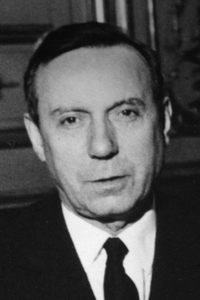 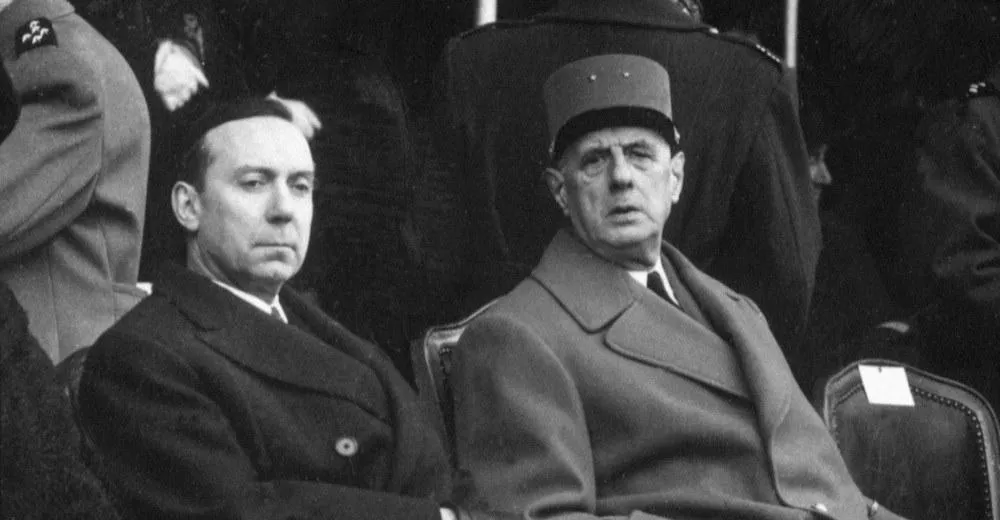 5.	Концепція «Європейська Європа» («Європа вітчизн») Шарля де Голля. Ж. Моне і його концепція створення економічного союзу («план Моне») – Європейського об’єднання вугілля та сталі (ЄОВС).
Його «Проект пакту про Союз європейських держав» передбачав поглиблення співробітництва «зацікавлених націй» в усіх сферах. 
Проєкт передбачав інституційне оформлення такої співпраці, зокрема, створення наднаціональних інституцій: асамблеї європейських націй та обрання Арбітра Союзу (президент). При цьому обидві інституції формувались шляхом прямого голосування, що мало зробити їх легітимними. 
Слід наголосити, що М. Дебре був федералістом, який розумів, що більшість країн не готові відмовитись від суверенітету, відтак його проєкт не передбачав вагомої політичної інтеграції.
5.	Концепція «Європейська Європа» («Європа вітчизн») Шарля де Голля. Ж. Моне і його концепція створення економічного союзу («план Моне») – Європейського об’єднання вугілля та сталі (ЄОВС).
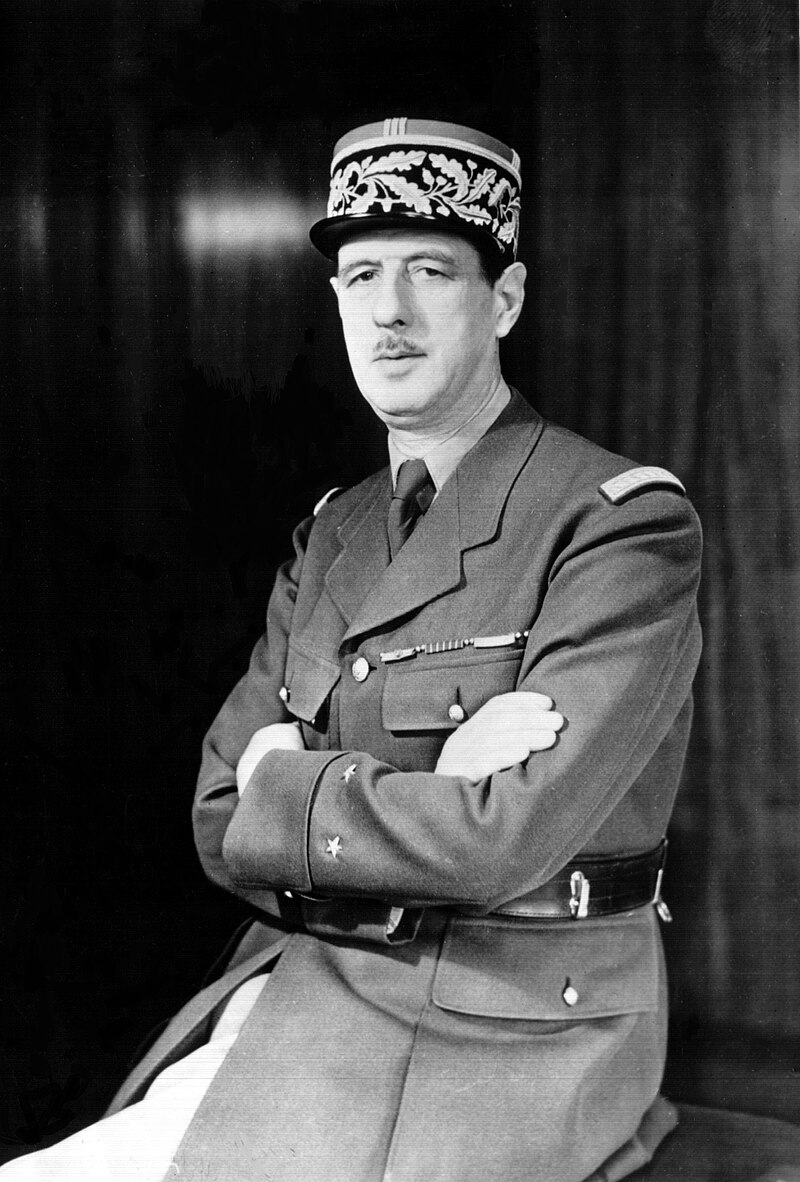 Інтерес до політичної спадщини французького політика Шарля де Голля закономірно зростає в залежності від сучасного європейського інтеграційного процесу.
Шарль Андре Жозеф Марі де Голль
22.11.1890 – 9.11.1970
5.	Концепція «Європейська Європа» («Європа вітчизн») Шарля де Голля. Ж. Моне і його концепція створення економічного союзу («план Моне») – Європейського об’єднання вугілля та сталі (ЄОВС).
З вересня 1939 до травня 1940 р. на західному фронті тривала так звана «дивна війна». Ворогуючі сторони вичікували на замирення за рахунок розвороту Гітлера на Схід. Проте Шарль де Голль навіть за цих обставин намагався організувати оборону Франції вже в тимчасовому чині бригадного генерала. 5 червня 1940 р. він отримав запрошення стати заступником міністра оборони. 
З повноваженнями, які йому надавала нова посада, 9 червня 1940 р. для ведення переговорів із британськими союзниками де Голль вилетів до Лондона. Під час першої наради з британським прем’єр-міністром В. Черчиллем, яка відбувалась 11 червня 1940 р., де Голль пропонував об’єднати британську та французькі бронетанкові дивізії для продовження супротиву нацистській Німеччині.
5.	Концепція «Європейська Європа» («Європа вітчизн») Шарля де Голля. Ж. Моне і його концепція створення економічного союзу («план Моне») – Європейського об’єднання вугілля та сталі (ЄОВС).
А незабаром і політична ситуація для цього стала неприйнятною, оскільки 16 червня 1940 р. новий французький колаборантський уряд очолив генерал Філіп Петен. Місцем перебування уряду Ф.Петена стало курортне містечко Віші. 
Після капітуляції Франції 18 червня 1940 р. з Лондону пролунав заклик Шарля де Голля продовжувати боротьбу, хоча інший відомий француз, якому теж знайшлось місце на сторінках нашої книги, Жан Монне пропонував йому вступити до британської армії. Проте де Голль рішуче обстоював незалежність Франції.
5.	Концепція «Європейська Європа» («Європа вітчизн») Шарля де Голля. Ж. Моне і його концепція створення економічного союзу («план Моне») – Європейського об’єднання вугілля та сталі (ЄОВС).
Як тільки 22 червня 1940 р. в Комп’єнському лісі було підписано перемир’я між Німеччиною та Францією, через тиждень, 28 червня 1940 р. уряд В.Черчилля заявив про визнання Шарля де Голля незалежним лідером та представником руху «Вільна Франція» (з 1942 р. «Воююча Франція»), який незабаром став членом антигітлерівської коаліції.
Лідер «Вільної Франції» закликав Французьку імперію продовжувати боротьбу на боці Британської імперії проти нацистського Третього рейху. З патріотичних почуттів де Голль не дозволяв британцям претендувати на частини Французької імперії. На його думку велич, сила і єдність вільних французів в час важких випробувань полягала в непримиренності зі всім, що стосується компромісів за рахунок інтересів Франції.
5.	Концепція «Європейська Європа» («Європа вітчизн») Шарля де Голля. Ж. Моне і його концепція створення економічного союзу («план Моне») – Європейського об’єднання вугілля та сталі (ЄОВС).
Вже навесні 1942 р. де Голлю вдалось об’єднати Рух Опору, який ширився у окупованій Франції. Аби створити собі надійну тилову базу 30 травня 1943 р. Шарль де Голль прибув в Алжир. Через тиждень тут було створено Французький комітет національного визволення. Передбачалось, що цей орган поступиться повноваженнями лише тимчасовому уряду, обраному у Франції після її визволення. Адже саме сильна Франція, на думку генерала де Голля, мала стати ключовим гравцем для успішного розвитку післявоєнної Європи.
З огляду на це генерал відстояв незалежність Французького комітету національного визволення від посиленого американського впливу, коли 25 вересня 1943 р. залишився єдиним головою цього тимчасового органу влади.
5.	Концепція «Європейська Європа» («Європа вітчизн») Шарля де Голля. Ж. Моне і його концепція створення економічного союзу («план Моне») – Європейського об’єднання вугілля та сталі (ЄОВС).
Напередодні відкриття другого фронту, 3 червня 1944 р. був виданий декрет, який оголосив Французький комітет національного визволення Тимчасовим урядом Французької республіки. Проте президент США Ф. Рузвельт домігся від В. Черчилля тримання дати відкриття другого фронту в таємниці від де Голля, адже останній відмовився просити в американського президента патент на легалізацію своїх претензій на владу у Франції.
Натомість де Голль пропонував В. Черчиллю інший сценарій, який по-суті ґрунтувався на пропозиціях Жана Монне щодо створення британсько-французького союзу, висунуту їм ще в 1940 році. Тепер лідер «вільної Франції» вважав, що потенціалу Франції та Великої Британії вистачить на створення конкурентного середовища щодо впливу наддержав США і Росії.
5.	Концепція «Європейська Європа» («Європа вітчизн») Шарля де Голля. Ж. Моне і його концепція створення економічного союзу («план Моне») – Європейського об’єднання вугілля та сталі (ЄОВС).
Проте В. Черчилль був надто вірним союзу з Рузвельтом, аби адекватно відреагувати на обережну пропозицію ексцентричного француза, який мріяв про пріоритетну роль Франції у будівництві єдиної Європи. Врешті, мабуть, це відгукнулось Британії під час її невдалих спроб почати переговори про приєднання до Європейського Співтовариства в 60-ті рр. ХХ ст. 
Тим часом 30 жовтня 1943 р. Шарль де Голль дав доручення комісарам Тимчасового уряду Франції вивчити проєкт «західноєвропейської федерації» у складі Франції, Бельгії, Нідерландів та Люксембургу. Адже вже відчувалась неминучість подій, які мали змінити долю Європи та світу.
5.	Концепція «Європейська Європа» («Європа вітчизн») Шарля де Голля. Ж. Моне і його концепція створення економічного союзу («план Моне») – Європейського об’єднання вугілля та сталі (ЄОВС).
22 грудня 1946 р. Франція відокремила Саар від решти своєї зони окупації митним кордоном. Тим самим зберігалась можливість вирішення історичних німецько-французьких територіальних проблем у форматі європейської інтеграції. Однак для тогочасного настрою де Голля це було справжньою зрадою національних інтересів.
Після поразки очолюваної генералом політичної партії «Рух французького народу» на низці муніципальних виборів у червні 1955 р. Шарль де Голль заявив про завершення своєї політичної кар’єри.
5.	Концепція «Європейська Європа» («Європа вітчизн») Шарля де Голля. Ж. Моне і його концепція створення економічного союзу («план Моне») – Європейського об’єднання вугілля та сталі (ЄОВС).
Де Голль в цей час дуже обережно ставився до планів створення наднаціональних європейських структур. Зокрема, він не сприйняв ідеї французького прем’єр-міністра Рене Плевена (1901-1993) щодо створення європейської армії як альтернативи варіанту ремілітаризації Німеччини за моделлю відтворення національної армії. 
Гіпотетична майбутня європейська армія мала включати в себе однорідні національні угрупування з 13 тис. чоловік, об’єднаних у 43 дивізії, із них 14 французьких, по 12 італійських і німецьких і 5 від країн Бенілюксу. 
Причому жодних інших національних військових формувань, за винятком жандармерії для підтримання внутрішнього порядку країнам-учасницям не дозволялося.
5.	Концепція «Європейська Європа» («Європа вітчизн») Шарля де Голля. Ж. Моне і його концепція створення економічного союзу («план Моне») – Європейського об’єднання вугілля та сталі (ЄОВС).
Де Голль застерігав, аби Європейське оборонне співтовариство не позбавило переможну Францію «права мати власну армію, мати її збройні сили, які вона була зобов’язана надавати переможеним Німеччині та Італії. Крім того, Франція мала передати командування цим безрідним конгломератом США. Натомість Англія відмовилась від такого національного самозречення».
5.	Концепція «Європейська Європа» («Європа вітчизн») Шарля де Голля. Ж. Моне і його концепція створення економічного союзу («план Моне») – Європейського об’єднання вугілля та сталі (ЄОВС).
Крім того, де Голль критикував створене Ж.Монне 1951 р. Європейське співтовариство вугілля і сталі. Причому робив він це досить послідовно, незважаючи на те, що Франція була зацікавлена у створенні європейського об’єднання, в якому лідирував би Париж. На думку де Голля, Європейське об’єднання вугілля і сталі «...не забезпечило засобів для відновлення наших зруйнованих шахт, звільнило німців від репараційних постачань палива і давало можливість італійцям створити у себе великі металургійні заводи».
5.	Концепція «Європейська Європа» («Європа вітчизн») Шарля де Голля. Ж. Моне і його концепція створення економічного союзу («план Моне») – Європейського об’єднання вугілля та сталі (ЄОВС).
Крім того, треба було врахувати досвід Версальського договору 1919 р., який пригнітивши переможених, підштовхнув їх до мрій про реванш. Тому інтеграція Західної Німеччини зробила б її більш контрольованою і передбачуваною. 
Однак де Голль розумів, що Німеччина прагнула шляхом інтеграції домогтися анулювання численних обмежень, які впроваджувались після капітуляції гітлерівців. Однак де Голль не заперечував можливості участі ФРН у структурах Західноєвропейського союзу, який не мав власної військової організації. Країни-учасниці, аби не дублювати функції, передавали НАТО відповідні контингенти своїх збройних сил.
5.	Концепція «Європейська Європа» («Європа вітчизн») Шарля де Голля. Ж. Моне і його концепція створення економічного союзу («план Моне») – Європейського об’єднання вугілля та сталі (ЄОВС).
Його влаштовувало, що ЗЕС впав у летаргію і прокинувся лише в 1992 р. після підписання Маастрихтського договору. Національні почуття лишались сильними, особливо в галузі оборони та зовнішньої політики. 
Ситуація змінилась, коли в умовах трансформації ситуації в Європі та світі, стало зрозуміло, що таки є щось, що потребує спільних зусиль для свого захисту. Насамперед це цінності, які об’єднують демократичну Європу.
Врешті 30 серпня 1954 р. Національні збори Франції відхилили ратифікацію Угоди про Європейське оборонне співтовариство. Проте і навіть після цього різко загальмувати процес європейської інтеграції не вдалось. Адже учасники зазначеного процесу зайнялись реальними справами економічної інтеграції.
5.	Концепція «Європейська Європа» («Європа вітчизн») Шарля де Голля. Ж. Моне і його концепція створення економічного союзу («план Моне») – Європейського об’єднання вугілля та сталі (ЄОВС).
Де Голль досить стримано зустрів повідомлення про те, що в травні 1956 р. на конференції представників шістки держав членів Європейського об’єднання вугілля і сталі досягнуто домовленість про суттєві поступки на користь економічних інтересів Франції. 
Зокрема, Париж отримав згоду своїх партнерів на включення до компетенції майбутнього Європейського Економічного Співтовариства питань спільної сільськогосподарської політики та навіть розгляду можливості надання статусу асоційованого членства в майбутньому ЄЕС французьким та бельгійським заморським територіям.
5.	Концепція «Європейська Європа» («Європа вітчизн») Шарля де Голля. Ж. Моне і його концепція створення економічного союзу («план Моне») – Європейського об’єднання вугілля та сталі (ЄОВС).
На думку де Голля, не слід було сліпо слідувати «принципу наднаціональності, тобто підпорядкування Франції чужим законам, звідси симпатії до Європи, в якій виконавча влада знаходитиметься в руках технократів, які вирішували би долю французького народу».
В жовтні 1956 р. Франція, у намаганні виграти битву за Суецький канал, аби врятувати Алжир, встряла в тристоронню агресію в зоні Суецького каналу, де зазнала ганебної поразки. Де Голль відчував, що це матиме суттєві наслідки. У березні 1957 р. було укладено Римський договір про створення Європейського Економічного Співтовариства та Європейського співтовариства з атомної енергії. Зважаючи на це, де Голль вважав за поспішне рішення створення спільного ринку ядерних матеріалів і обладнання, розробку спільного ядерного законодавства, спільної системи мирного використання та стандартів функціонування підприємств ядерної енергії.
5.	Концепція «Європейська Європа» («Європа вітчизн») Шарля де Голля. Ж. Моне і його концепція створення економічного союзу («план Моне») – Європейського об’єднання вугілля та сталі (ЄОВС).
Лишаючись прагматиком, де Голль визнавав реальність перспективи європейської інтеграції, адже всі народи Європи «...належать до однієї білої раси, сповідують одну християнську релігію, ведуть один образ життя, пов’язані між собою багатьма узами в суспільній думці, мистецтві, науці, політиці, торгівлі, сама їхня природа відповідає устремлінню до об’єднання, яке мало б свій характер і свою організацію в сучасному світі».
5.	Концепція «Європейська Європа» («Європа вітчизн») Шарля де Голля. Ж. Моне і його концепція створення економічного союзу («план Моне») – Європейського об’єднання вугілля та сталі (ЄОВС).
Водночас, оцінюючи перспективи європейської інтеграції, де Голль слушно зазначав, що «я впевнений, що зараз, як колись в минулому, не можна домогтися об’єднання Європи шляхом злиття народів: воно може і повинно бути наслідком систематичного зближення між ними... Тому моя політика націлена на створення концерту європейських держав, аби розвиток різноманітних зв’язків між ними сприяв зростанню їхньої солідарності. Є всі підстави вважати, що, відштовхнувшись від цього, еволюція зможе привести до створення конфедерації, особливо у випадку виникнення спільної для всіх  небезпеки».
5.	Концепція «Європейська Європа» («Європа вітчизн») Шарля де Голля. Ж. Моне і його концепція створення економічного союзу («план Моне») – Європейського об’єднання вугілля та сталі (ЄОВС).
Тож «практично це привело нас до створення економічної співдружності шести країн; до організації регулярних політичних консультацій між ними; до діяльності, спрямованої на те, аби деякі інші країни, передусім Велика Британія, припинили тягнути за собою Захід до атлантичної системи, несумісної з можливостями європейської Європи, а навпаки, змусило ці центробіжні сили змінити орієнтацію, звички і клієнтів і стати єдиним цілим з континентом; нарешті до того, аби дати приклад розрядки, а потім злагоди і співробітництва з країнами Сходу, в надії, що мир і прогрес відповідає спільним побажанням і інтересам цієї й іншої половини випадково розколотої Європи, незалежно від лінії, обраної режимом і пропагандою».
5.	Концепція «Європейська Європа» («Європа вітчизн») Шарля де Голля. Ж. Моне і його концепція створення економічного союзу («план Моне») – Європейського об’єднання вугілля та сталі (ЄОВС).
Колишній генерал-рятівник Франції розумів, що французька економіка потребує підтримки німецької економіки, яка в цей час переживала справжнє економічне диво. Водночас де Голль намагався подолати своє авторитарне бачення влади та недовіру до наднаціональних європейських структур. 
Проте інтеграція Франції до європейських структур вже пройшла точку повернення. І де Голль розумів, що в історичній перспективі єдиним способом надійного контролю за німецькою потугою може бути лише підключення ФРН до партнерства в рамках спільної європейської владної структури, яку де Голль визначав поняттям «Європи батьківщин».
5.	Концепція «Європейська Європа» («Європа вітчизн») Шарля де Голля. Ж. Моне і його концепція створення економічного союзу («план Моне») – Європейського об’єднання вугілля та сталі (ЄОВС).
Концепція «Європейська Європа» («Європа вітчизн») Шарля де Голля репрезентувала позицію Франції не лише напередодні створення «Спільного ринку», а й на початковій стадії його існування. Він наголошував, що «Європа, яку потрібно створити, це Європа європейська. Європейська, це означає, що вона повинна існувати самостійно і для себе, і що на світовій арені вона повинна вести свою, незалежну політику…».
При цьому географічно під поняттям Європи, котра має об’єднатись, де Голль окреслював Бенілюкс, Францію, ФРН, Італію, а Скандинавські країни та Велика Британія мають відмінні економічні інтереси, і тому їхнє входження до Європейської спільноти не відповідає, передовсім, спільним економічним інтересам. Хоча в окремих виступах Ш. де Голль говорив про Європу від Атлантики до Уралу.
5.	Концепція «Європейська Європа» («Європа вітчизн») Шарля де Голля. Ж. Моне і його концепція створення економічного союзу («план Моне») – Європейського об’єднання вугілля та сталі (ЄОВС).
Загалом, позицію Ш. де Голля щодо принципів створення європейського об’єднання можна окреслити наступними положеннями: 
• збереження національних держав та ідентичності народів (культура, традиції, політико-правова системи тощо); 
• створення наднаціональної Європи називав міфом; 
•  наголос на тому, що саме економічна співпраця є вигідною європейцям; 
• у контексті економічного співробітництва вагому роль відводив взаємовигідній митній політиці, спільній позиції щодо співпраці з третіми країнами та регламентації виробництва;
5.	Концепція «Європейська Європа» («Європа вітчизн») Шарля де Голля. Ж. Моне і його концепція створення економічного союзу («план Моне») – Європейського об’єднання вугілля та сталі (ЄОВС).
• важливе завдання інтеграційного утворення – захист від агресії з боку інших країн; 
• об’єднана Європа розглядалася Ш. де Голлем як своєрідна третя сила між США та СРСР, котра може і повинна бути сильною та самостійною; 
• головний принцип формування системи управління Європою: національні уряди делегують своїх представників, котрі мають бути підзвітними своїм урядам; був послідовним прихильником конфедерації на теренах Європи, відтак, його модель отримала назву «Європа вітчизн»; 
• центральна ідея проекту об’єднання європейських країн – забезпечення інтересів Франції.
5.	Концепція «Європейська Європа» («Європа вітчизн») Шарля де Голля. Ж. Моне і його концепція створення економічного союзу («план Моне») – Європейського об’єднання вугілля та сталі (ЄОВС).
Тож, в питанні майбутнього європейської інтеграції Шарль де Голль був переконаний, що держави можуть укладати між собою угоди щодо співробітництва, але при цьому на його думку не повинно бути навіть пропозицій розраховувати на обмеження національного суверенітету. 
Тому в 1959 р. де Голль запропонував керівникам шести західноєвропейських держав проводити щоквартальні зустрічі на вищому рівні із зовнішньополітичних питань, але без участі представників Європейської Комісії. Тобто, не заперечуючи проти взаємовигідної економічної інтеграції, де Голль заперечував політику відмови від національного суверенітету.
5.	Концепція «Європейська Європа» («Європа вітчизн») Шарля де Голля. Ж. Моне і його концепція створення економічного союзу («план Моне») – Європейського об’єднання вугілля та сталі (ЄОВС).
Перший камінь у фундамент побудови ідеї «Європи націй» поклав німецько-французький договір 1963 р., причому першим своїм завданням де Голль вважав не «відрив Франції від Атлантичного союзу, а від інтеграційних процесів під командуванням Америки». Це давало підстави продовжувати вважати Францію, незважаючи на втрату більшої частини своєї імперії, світовою потугою. 
Зовнішню політику де Голль здійснював, спираючись на ідею національної величі Франції. Він зазначав, що «Франція коли-небудь вийде з системи НАТО, тим паче, що вона сама скоро оволодіє ядерною зброєю, а яку не може поширюватись принцип інтеграції. Аби забезпечити моїй країні життєспроможність у майбутньому, передусім потрібна політична незалежність, відповідна її становищу і цілям». 13 лютого 1960 р. в пустелі Сахара була успішно випробувана перша французька атомна бомба.
5.	Концепція «Європейська Європа» («Європа вітчизн») Шарля де Голля. Ж. Моне і його концепція створення економічного союзу («план Моне») – Європейського об’єднання вугілля та сталі (ЄОВС).
Одночасно де Голль детально виклав своє бачення майбутнього політичних аспектів європейської інтеграції. Сенс голлістської позиції полягав в тому, що рішуче відкидався федералістський проєкт європейського єднання. 
Натомість пропонувалось, аби ключові рішення приймались на фундаменті збереження національного суверенітету держав.
5.	Концепція «Європейська Європа» («Європа вітчизн») Шарля де Голля. Ж. Моне і його концепція створення економічного союзу («план Моне») – Європейського об’єднання вугілля та сталі (ЄОВС).
З цією метою пропонувалось регулярно проводити зустрічі глав держав та урядів країн членів ЄЕС, а також наради галузевих національних міністрів, які мали погоджувати позиції головні питання з апаратом трьох європейських об’єднань: Євроатому, Європейського об’єднання вугілля і сталі, Європейського економічного співтовариства, які мали функціонувати під безпосереднім керівництвом ради глав урядів країн членів зазначених структур. 
У травні 1960 р. на наполегливі пропозиції Франції «шістка домовилась про введення спільних зовнішніх митних виплат і прийняла календар здійснення рішень у галузі сільськогосподарської політики».
5.	Концепція «Європейська Європа» («Європа вітчизн») Шарля де Голля. Ж. Моне і його концепція створення економічного союзу («план Моне») – Європейського об’єднання вугілля та сталі (ЄОВС).
5 вересня 1960 р. на одній із прес-конференцій де Голль так би мовити офіційно презентував власну концепцію «Європи вітчизн», запропонувавши повернутись до ідеї «концерту європейських держав». Він вважав за потрібне запровадити механізм регулярних консультацій країн Західної Європи в політичній, економічній, військовій і культурній сферах. Передбачалось створити постійний секретаріат із місцем перебування в Парижі.
Американці були серйозно стурбовані тим, що голлізм послаблює західний союз. Американський президент агітував за британський вступ до Європейського Економічного Співтовариства. Реальність склалась таким чином, що Велика Британія не могла розраховувати на економічне та політичне процвітання за межами Європейського Економічного Співтовариства, навіть у якості сателіта США.
5.	Концепція «Європейська Європа» («Європа вітчизн») Шарля де Голля. Ж. Моне і його концепція створення економічного союзу («план Моне») – Європейського об’єднання вугілля та сталі (ЄОВС).
Велика Британія опинилась у незручному становищі: між відродженою Європою, яку вела економічна потуга ФРН, а з іншого боку Атлантики — США.
 Офіційно перша британська заявка на вступ до ЄЕС була направлена в липні 1961 р. проте де Голль, який розглядав ЄЕС як праобраз «третьої сили» на міжнародній арені, дійсно сприймав Британію як американського «троянського коня». 
На думку генерала, якщо Британія бажає приєднатись до ЄЕС, вона не повинна тягнути за собою «всю Британську Співдружність націй». Однак це питання тимчасово було відкладено внаслідок чергового рецидиву «холодної війни». 13 серпня 1961 р. повстав Берлінський мур.
5.	Концепція «Європейська Європа» («Європа вітчизн») Шарля де Голля. Ж. Моне і його концепція створення економічного союзу («план Моне») – Європейського об’єднання вугілля та сталі (ЄОВС).
На порядку денному з’явилось питання можливого вступу до Європейських Співтовариств нових країн членів. Тому на боннській зустрічі 18 липня 1961 р. з К.Аденауером Шарль де Голль погодився на створення Комісії посадових осіб на чолі з французьким послом в Данії Крістіаном Фуше (1911-1974), який мав підготувати пропозиції щодо методів удосконалення роботи спільних європейських структур. Президент Франції рішуче відстоював позицію, яка полягала в тому, що незалежно від того, яких обрисів набуде майбутня єдина Європа, її безумовної столицею має стати Париж. 
Врешті за підсумками роботи «комісії Фуше» замість голлістької концепції «союзу народів» Європи, було запропоновано функціоналістську модель «союзу держав». Загалом за винятком Франції інші п’ять тодішніх членів ЄЕС, який наполегливо йшов шляхом до єднання, підтримали ці пропозиції, хоча Нідерланди ставили їхнє остаточне ствердження у залежність від позитивного вирішення проблеми вступу до Європейських Співтовариств Великої Британії.
5.	Концепція «Європейська Європа» («Європа вітчизн») Шарля де Голля. Ж. Моне і його концепція створення економічного союзу («план Моне») – Європейського об’єднання вугілля та сталі (ЄОВС).
Президент де Голль вважав, що близькість Великої Британії до США у разі членства Лондона в європейських інтеграційних структурах змінює характер континентальної Європи. 
Проте після того, як в травні 1962 р. французький президент рішуче висловився проти наднаціональної Європи на користь Європи національних держав, у Лондоні відчули, що принаймні в питанні визначення політичної структури єдиної Західної Європи британська позиція є максимально наближеною до голлістської. 
Але де Голль знову повторив, оскільки Британія не здатна відірвати себе від США, їй немає місця в Європі. Найзаповітнішою мрією президента Франції було символічне відтворення імперії Карла Великого, тобто Європи, в якій Франція буде домінуючою силою.
5.	Концепція «Європейська Європа» («Європа вітчизн») Шарля де Голля. Ж. Моне і його концепція створення економічного союзу («план Моне») – Європейського об’єднання вугілля та сталі (ЄОВС).
Відчувши потужну внутрішньополітичну підтримку, де Голль схилився до варіанту побудову «французької» Європи. 14 січня 1963 р. президент Франції офіційно відхилив заявку Великої Британії на вступ до ЄС, хоча британський прем’єр-міністр Г.Макміллан і наголошував, що «вважати, ніби одна держава може домінувати в Європі так само помилково, як і думати, що Європа може встояти одна».
У 1965 р. закінчився семирічний термін президентства де Голля. 5 лютого 1965 р. на одній зі своїх прес-конференцій де Голль висунув прогноз щодо «європеїзації німецького питання». На його думку, СРСР мав відмовитись від свого тоталітаризму і тоді Європа простягнеться «від Атлантики до Уралу».
5.	Концепція «Європейська Європа» («Європа вітчизн») Шарля де Голля. Ж. Моне і його концепція створення економічного союзу («план Моне») – Європейського об’єднання вугілля та сталі (ЄОВС).
Врешті 1966 р. де Голль вивів Францію з військової структури Північно-атлантичного альянсу. Адже він ще в роки Другої світової війни прохолодно ставився до свого оточення американськими штиками. 
Рузвельт особисто не сприймав де Голля, отримуючи такі само почуття у відповідь. Тепер у середині 60-х рр. ХХ ст. де Голль вважав, що США поступово припинять свою участь в захисті Європи, як це вже було після Першої світової війни. Тоді ядерна потуга Франції мала стати ключем до оборони Західної Європи.
5.	Концепція «Європейська Європа» («Європа вітчизн») Шарля де Голля. Ж. Моне і його концепція створення економічного союзу («план Моне») – Європейського об’єднання вугілля та сталі (ЄОВС).
Де Голль був незадоволений тим, що на думку тих, які «бажають, аби Європа була федерацією, хоча й без людини, її об’єднуючої, а її атрибути права, в питаннях економіки, а саме влада, ініціатива, контроль, бюджет, повинні віднині належати хору експертів — це вже може бути надто широким тлумаченням — точки зору інтеграційних ідей». 
Де Голль був проти того, аби «національних міністрів, без яких поки що неможливо обійтись у питаннях практичної діяльності, періодично викликали в Брюссель, де вони отримуватимуть інструкції від Комісії, кожний у питаннях які стосуються його компетенції. З іншого боку, ті ж творці міфу бажають бачити в Асамблеї, на яку з’їжджатимуться в Страсбург депутати та сенатори, направлені туди парламентами відповідних країн — членів Співтовариства, «Європейський парламент», який, безумовно, не володітиме жодною реальною владою, але надасть брюссельській «виконавчій владі» видимість демократичної відповідальності».
5.	Концепція «Європейська Європа» («Європа вітчизн») Шарля де Голля. Ж. Моне і його концепція створення економічного союзу («план Моне») – Європейського об’єднання вугілля та сталі (ЄОВС).
Французький лідер категорично не сприймав поверхові порівняння між «європейською Європу», яку тільки ще потрібно створити, та Сполученими Штатами. На думку де Голля, порівняти ці категорії інтеграції неможливо, адже «останні були створені, не маючи нічого попереднього, на вільній території, послідовними хвилями безрідних колоністів». 
Відстоюючи принцип збереження національного суверенітету, де Голль не бажав прискореного створення наднаціональних політичних структур в Європі.
5.	Концепція «Європейська Європа» («Європа вітчизн») Шарля де Голля. Ж. Моне і його концепція створення економічного союзу («план Моне») – Європейського об’єднання вугілля та сталі (ЄОВС).
21 червня 1966 р. де Голль прибув з візитом до СРСР. Він вперше завів мову про потребу розрядки міжнародного напруження передусім в Європі. Саме завдяки цьому Європа могла знову належати європейцям під керівництвом Франції та без американського втручання. Британію він продовжував вважати «американською троянською конячкою» в Європі.
У травні 1967 р. генерал де Голль вдруге поховав британську заявку на вступ до ЄЕС. Проте передумовами подібних переговорів французький лідер вважав суттєве оздоровлення британської економіки ще до початку таких консультацій по суті. Де Голль зазначав, що «прихильники безумовно вступу Великої Британії до Європейського Економічного Співтовариства, яке могло стати і політичним, об’єднали свої негативні зусилля з прихильниками наднаціональних форм об’єднання, причому явно протилежність позицій тих та інших, не завадила їм об’єднатись для боротьби проти французького рішення».
5.	Концепція «Європейська Європа» («Європа вітчизн») Шарля де Голля. Ж. Моне і його концепція створення економічного союзу («план Моне») – Європейського об’єднання вугілля та сталі (ЄОВС).
Франція продовжувала віддавати перевагу власним військовим і енергетичним програмам і не бажала ділитись своїм національним потенціалом з Європою. 
«Якщо наші сусіди відмовились прислухатись до заклику Франції створити об’єднану і не залежну європейську Європу, то це частково тому, що вони за традицією були заклопотані домінуванням Франції, але головною умовою було те, що в умовах холодної війни, в якій загруз весь світ, для понад усе було устремління зберегти американський захист, а все інше відходило на другий план».
28 квітня 1969 р. де Голль пішов у відставку.
5.	Концепція «Європейська Європа» («Європа вітчизн») Шарля де Голля. Ж. Моне і його концепція створення економічного союзу («план Моне») – Європейського об’єднання вугілля та сталі (ЄОВС).
Разом із відомими французькими діячами Етьєном Гіршем та Полем Рейтером 1949 р. ще один відомий французький діяч Жан Моне розробив концепцію створення економічного союзу – Європейського об’єднання вугілля та сталі (ЄОВС). 

Жан Омер Марі Габріель Монне
9.11.1888 – 16.03.1979
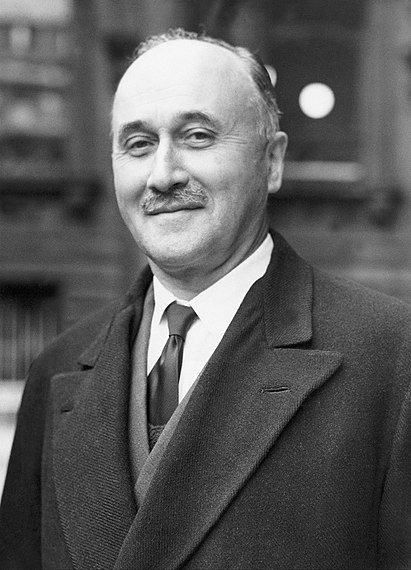 5.	Концепція «Європейська Європа» («Європа вітчизн») Шарля де Голля. Ж. Моне і його концепція створення економічного союзу («план Моне») – Європейського об’єднання вугілля та сталі (ЄОВС).
Вона отримала назву «коммунітарний метод»,  адже маючи за кінцеву мету федералізацію Європи, передбачала дуже помірковані та прагматичні кроки на цьому шляху: держави зберігають повний суверенітет, а процес інтеграції має відбуватися через суто економічні інтереси. 
За проектом Ж. Монне компетенція наднаціональних органів повинна стосуватись вузьких, здебільшого галузевих функцій. При цьому автор вважав, що шлях до глибшої інтеграції має проходити через позитивні досягнення в напрямі тісної та взаємовигідної економічної співпраці. Разом із тим, наголошуючи на важливості безпекового напрямку співпраці, він схвалював і підтримував «план Плевена».
5.	Концепція «Європейська Європа» («Європа вітчизн») Шарля де Голля. Ж. Моне і його концепція створення економічного союзу («план Моне») – Європейського об’єднання вугілля та сталі (ЄОВС).
Прихильником ідеї європейської інтеграції Монне став восени 1929 р., коли він вітав пропозицію А.Бріана щодо створення Сполучених Штатів Європи. Цій ідеї він присвятив свою подальшу експертну та політичну кар’єру. 
У червні 1940 р., коли Франція знаходилась на межі поразки від нацистської Німеччини, Монне запропонував план створення союзу Франції та Великої Британії. Пропонувалось створити спільну федеративну Конституцію, створити єдиний парламент, уряд, ввести єдине громадянство. Багатьом ця пропозиція здавалась єдиним способом утримати Францію у стані війни. Ця була одна з перших, але не єдина наднаціональна ідея, ініційована Ж.Монне, але вона стала єдиною, яку в тих історичних умовах підтримав де Голль.
5.	Концепція «Європейська Європа» («Європа вітчизн») Шарля де Голля. Ж. Моне і його концепція створення економічного союзу («план Моне») – Європейського об’єднання вугілля та сталі (ЄОВС).
Особливо знадобилась енергія Монне після 1945 р. в умовах зближення Франції та Німеччини. Його гнучкість допомогла замиренню двох раніше ворогуючих сусідніх країн. Зокрема, де Голль прийняв план Монне, який реалізовувався впродовж 1947-1953 рр. та передбачав програму заходів, спрямованих на модернізацію та удосконалення французької промисловості.
Багатьма дослідниками визнається, що діяльність Комісії з планування на чолі з Монне заклало фундамент для відродження економіки Франції у наступне десятиріччя внутрішньополітичного хаосу. Цьому безперечно сприяло й залучення французької економіки до наднаціонального розподілу праці в Західній Європі. Де Голль назвав його «натхненником європейської інтеграції».
5.	Концепція «Європейська Європа» («Європа вітчизн») Шарля де Голля. Ж. Моне і його концепція створення економічного союзу («план Моне») – Європейського об’єднання вугілля та сталі (ЄОВС).
Жан Монне як прагматичний прихильник функціоналістської концепції інтеграції наполягав в умовах післявоєнної дестабілізації європейської економіки на приоритетності європейського єднання шляхом економічної інтеграції. Дебати спростив початок «холодної війни». 
Спільно з Робером Шуманом Монне ініціював утворення Європейського співтовариства вугілля і сталі. Врешті саме Монне став першим головою правління зазначеної спільноти (1952-1955), яка була праобразом Європейської комісії. 
А в розпалі угорських революційних подій 1956 р. Монне створив та очолив «Комітет за створення Сполучених Штатів Європи», який діяв до 1975 р.
5.	Концепція «Європейська Європа» («Європа вітчизн») Шарля де Голля. Ж. Моне і його концепція створення економічного союзу («план Моне») – Європейського об’єднання вугілля та сталі (ЄОВС).
У своїх мемуарах Монне стверджував, що заради інтеграції мають сенс лише спільні інститути, а не звичайна міжнародна співпраця, тобто з точки зору теорії європейської інтеграції він був послідовним федералістом.
У квітні 1949 р. Ж.Монне вітав створення НАТО, яке радянські пропагандисти назвали «атлантичним пактом концернів». Натомість, на думку Монне, якщо Німеччина, орієнтована на Захід, буде бастіоном, націленим на Східну Європу, це допоможе переконати західноєвропейців у доцільності зміцнення трансатлантичного союзу, чим він особисто й займався ще з 1914 року.
 Насамперед пропонувалось створити Європейське об’єднання вугілля і сталі. Адже саме вугілля і сталь були ключовими ресурсами у військових справах. Тому, якщо поставити ці ресурси під наднаціональний контроль, можна зробити війну між Німеччиною та Францією просто неможливою.
5.	Концепція «Європейська Європа» («Європа вітчизн») Шарля де Голля. Ж. Моне і його концепція створення економічного союзу («план Моне») – Європейського об’єднання вугілля та сталі (ЄОВС).
Ж.Монне був активним прихильником функціональних методів створення Європейської федерації. «Я завжди підтримував точку зору, що політичний союз у Європі має формуватися, як і економічна інтеграція, крок за кроком. Одного дня цей процес приведе нас до Європейської федерації».
Прихильник федералістських проектів побудови єдиної демократичної Європи Жан Монне пропонував вирішувати проблеми системно. Європейське об’єднання вугілля і сталі мало стати випробувальною площадкою для відпрацювання механізмів наднаціонального управління. Водночас в умовах реального початку «холодної війни» треба було забезпечити й більш поглиблену співпрацю європейських народів у галузі військово-політичних проблем.
5.	Концепція «Європейська Європа» («Європа вітчизн») Шарля де Голля. Ж. Моне і його концепція створення економічного союзу («план Моне») – Європейського об’єднання вугілля та сталі (ЄОВС).
У 1951 р. Жан Монне нарешті став першим секретарем Європейського об’єднання вугілля і сталі, яке утворили Франція, ФРН, Бельгія, Нідерланди, Люксембург, Італія. Тобто він очолив виконавчий, колегіальний, не залежний від урядів наднаціональний орган, який мав можливість прийняття рішень, обов’язкових до виконання. Цей орган складався з восьми членів, призначених за спільною згодою країн-членів на шість років, а також дев’ятого, який кооптувався іншими вісьмома.
Інституції Європейського співтовариства вугілля і сталі були урочисто відкриті Ж.Монне 10 серпня 1952 р. в Люксембурзі, який став першою європейською столицею.
5.	Концепція «Європейська Європа» («Європа вітчизн») Шарля де Голля. Ж. Моне і його концепція створення економічного союзу («план Моне») – Європейського об’єднання вугілля та сталі (ЄОВС).
Метою зазначеного об’єднання було створення спільного ринку для модернізації та підвищення ефективності виробництва вугільної та металургійної промисловості, а також покращення умов праці у цих базових індустріальних галузях економіки. 
Угода про створення Європейського об’єднання вугілля і сталі передбачала заходи, спрямовані на підтримку науково-технічних досліджень з метою підвищення безпеки в цих галузях економіки. Штаб-квартира цього об’єднання розташувалась у Брюсселі.
5.	Концепція «Європейська Європа» («Європа вітчизн») Шарля де Голля. Ж. Моне і його концепція створення економічного союзу («план Моне») – Європейського об’єднання вугілля та сталі (ЄОВС).
За період 1954-1961 рр. в рамках Європейського об’єднання вугілля і сталі була реалізована ідея вільного руху робітників вугільної та металургійної галузей країн членів. Врешті ефективне функціонування спільного ринку вугілля і сталі продемонструвало, що економічна інтеграція є не лише можливою, а й вигідною справою.
Ж.Монне послідовно отстоював ідею того, що лише шляхом активізації європейських інтеграційних процесів можна вирішити два ключові завдання і — демократизувати Німеччину, включивши її в родину західноєвропейських держав, та досягти підвищення ролі єдиної Європи на світовій арені в умовах біполярного протистояння часів «холодної війни».
5.	Концепція «Європейська Європа» («Європа вітчизн») Шарля де Голля. Ж. Моне і його концепція створення економічного союзу («план Моне») – Європейського об’єднання вугілля та сталі (ЄОВС).
Завдяки послідовним політичним та пропагандистським зусиллям Ж.Монне 25 березня 1957 р. в Римі глави держав Франції, Німеччини, Італії, Бельгії, Нідерландів, Люксембургу підписали два договори, котрі створили правовий фундамент Європейського Економічного Співтовариства. Вони заснували Європейське співтовариство з атомної енергії та включили до Європейських Співтовариств також Європейське об’єднання вугілля і сталі. 
З дистанції сучасної історичної перспективи Римський договір став не просто міжнародною угодою про вільну торгівлю, як думали тодішні федералісти на чолі з Ж.Монне, а зародком конституційного устрою Європейського Союзу.
5.	Концепція «Європейська Європа» («Європа вітчизн») Шарля де Голля. Ж. Моне і його концепція створення економічного союзу («план Моне») – Європейського об’єднання вугілля та сталі (ЄОВС).
Своєрідним продовженням «плану Монне» став план тогочасного очільника міністерства закордонних справ Франції Робера Шумана (1886–1963), презентований автором 9 травня 1950 р. Головні принципові положення цього плану можна звести до наступних тез: 
• об’єднана Європа буде створюватись поетапно, а інтеграційний поступ залежатиме від реалізації конкретних проектів, їхньої успішності та зацікавленості окремих країн; 
• першим інтеграційним проектом має стати співпраця у стратегічних галузях, передовсім вугільній та сталеливарній; 
•  вагома роль відводилась об’єднанню цих галузей двох країн - ФРН та Франції; 
•  створене на визначених принципах інтеграційне об’єднання стане основою майбутньої федералізації Європи. 
Однак, план передбачав своєрідну модель об’єднання, котра поєднувала б риси як федерації, так конфедерації.
6.	Інтеграційне утворення – Європейське об’єднання вугілля та сталі (ЄОВС) 1951 р. Створення Європейського економічного співтовариства та Європейської агенції із атомної енергії (25 березня 1957 р., Рим)
Цей проект було схвалено більшістю європейських аналітиків,  державних політичних діячів та покладено в основу першого масштабного інтеграційного утворення – Європейського об’єднання вугілля та сталі (ЄОВС), започаткованого 1951 р. у Парижі представниками шести країн (Франція, ФРН, Італія, країни Бенілюксу). Угоду уклали на 50 років і вона передбачала: 
•  створення спільного галузевого ринку у видобувній та металургійній промисловості; 
•  узгодження національних економічних політик з метою покращення економічної та соціальної ситуації; 
•  ліквідація митних та інших перешкод в означених галузях; 
•  вироблення єдиної митної політики щодо третіх країн; 
•  дотримання принципів чесної конкуренції; 
•  створення наднаціональних інституцій, котрі мали забезпечувати повноцінне та ефективне функціонування спільноти.
6.	Інтеграційне утворення – Європейське об’єднання вугілля та сталі (ЄОВС) 1951 р. Створення Європейського економічного співтовариства та Європейської агенції із атомної енергії (25 березня 1957 р., Рим)
Основні положення угоди вводились поступово, і формально ЄОВС проіснувало до 2002 р. 
Органи управління ЄОВС, більшість з яких розташовувались у Брюсселі, юридично мали наднаціональний характер, проте принцип консенсусу у прийнятті фактично усіх рішень забезпечував захист національних інтересів кожної країни-учасниці цього об’єднання. Разом з тим, було започатковано юридичну практику, відповідно до якої рішення управлінських інституцій ЄОВС мали вищий статус, ніж національне законодавство.
6.	Інтеграційне утворення – Європейське об’єднання вугілля та сталі (ЄОВС) 1951 р. Створення Європейського економічного співтовариства та Європейської агенції із атомної енергії (25 березня 1957 р., Рим)
Відтак, частину суверенітету все ж було передано на наднаціональний рівень. Структура та основний функціонал новостворених інституцій ЄОВС відповідав, передовсім, цілям взаємовигідної економічної співпраці: 
• спеціальна рада міністрів – вищий координаційний орган. Вона формувалась із галузевих міністрів країн учасниць ЄОВС, при цьому кожний міністр мав право вето;  
•  вищий керівний орган – здійснював функцію виконавчої інституції ЄОВС; 
• європейська асамблея – суто консультативна інституція, котра формувалась із числа представників національних парламентів, спеціально делегованих до цього органу. 
• європейський суд – вищий арбітраж, покликаний розв’язувати спірні питання.
6.	Інтеграційне утворення – Європейське об’єднання вугілля та сталі (ЄОВС) 1951 р. Створення Європейського економічного співтовариства та Європейської агенції із атомної енергії (25 березня 1957 р., Рим)
Відтак, на початку 1950-х рр. концепт Європа почав набувати реальних обрисів, стрижнем інтеграційних процесів стали економічні та безпекові чинники повоєнної Європи та світу. 
Практична діяльність ЄОВС протягом вже перших років існування спільноти мала позитивні наслідки, що остаточно перевело дискусії щодо інтеграційних процесів у русло обговорення питань про розширення кола учасників інтеграційного руху та поглиблення інтеграції. Число відвертих критиків та скептиків помітно скоротилось. Цьому сприяв і той факт, що друга половина 1950-х рр. характеризувалася зростанням міжнародної напруги між двома таборами – соціалістичним та капіталістичним, а також посиленням конкуренції на світовому ринку, передовсім між розвиненими країнами із ринковою економікою. Це стало черговим поштовхом до подальшої інтеграції.
6.	Інтеграційне утворення – Європейське об’єднання вугілля та сталі (ЄОВС) 1951 р. Створення Європейського економічного співтовариства та Європейської агенції із атомної енергії (25 березня 1957 р., Рим)
Розробка подальших практичних кроків у цьому напрямку здійснювалася високопосадовцями країн-учасниць ЄОВС. Зокрема, 1956 р. спеціально створений комітет на чолі із П.-А. Спааком (прем’єр-міністр Бельгії) підготував проект, що передбачав інтеграцію у сфері загальної економічної політики та галузі контролю над ядерною енергетикою. 
Зрештою, 25 березня 1957 р. у Римі країни-члени ЄОВС уклали другу важливу угоду: про створення Європейського економічного співтовариства та Європейської агенції із атомної енергії.
6.	Інтеграційне утворення – Європейське об’єднання вугілля та сталі (ЄОВС) 1951 р. Створення Європейського економічного співтовариства та Європейської агенції із атомної енергії (25 березня 1957 р., Рим)
Відтак, у 1950-х рр. на теренах Західної Європи було сформовано три інтеграційні утворення. Це стало свідченням різнорідності інтересів країн-учасниць і своєрідним перехідним етапом на шляху більш глибокої інтеграції, котра відбувалась із різною інтенсивністю в окремих напрямках. Відповідно до установчих документів, перехідний період мав тривати 12 років і передбачав три етапи: 1958–1961 рр., 1962–1965 рр. та  1966–1969 рр. 
Певний час створені у 1951 та 1957 рр. інтеграційні об’єднання – «Європейські економічні співтовариства» (ЄЕС) – існували окремо, проте поступово інституційна структура співтовариств об’єднувалась і, зрештою, повне злиття відбулось 1967 р.
6.	Інтеграційне утворення – Європейське об’єднання вугілля та сталі (ЄОВС) 1951 р. Створення Європейського економічного співтовариства та Європейської агенції із атомної енергії (25 березня 1957 р., Рим)
Загалом, угоди про створення ЄЕС передбачали заходи, котрі надовго визначили як напрямки інтеграційних процесів у Європі, так і характер дискусій щодо сучасного стану та перспектив інтеграції: 
•  запровадження в рамках співтовариства принципу чотирьох основних свобод: вільне пересування людей, товарів, послуг та капіталів; 
•  узгоджена митна політика відносно країн, що не є членами співтовариства; 
•  узгодження політики у галузі сільського господарства («Спільна сільськогосподарська політика»), а також транспорту; 
•  координація та узгодження антимонопольної політики країн-членів спільноти; 
• поступове зближення головних положень економічного й соціального законодавства.
6.	Інтеграційне утворення – Європейське об’єднання вугілля та сталі (ЄОВС) 1951 р. Створення Європейського економічного співтовариства та Європейської агенції із атомної енергії (25 березня 1957 р., Рим)
Також слід наголосити, що важливим результатом першого етапу практичної діяльності Європейських економічних співтовариств стало поступове формування системи європейського права, що мало переваги над національним. Спершу ці норми виникали у тих галузях, котрі зазнали впливу процесу інтеграції. На цей період припадає створення Європейського соціального фонду, котрий регулював питання зайнятості у рамках ЄЕС, та Європейського інвестиційного банку, що здійснював контроль за експортом капіталу. 
Відтак, у перше повоєнне десятиліття було започатковано новий етап у історії взаємовідносин країн Західної Європи – перехід від жорсткої конкуренції до співробітництва у стратегічних сферах. Це стало відображенням об’єктивних історичних умов та наслідком тривалих активних дискусій щодо можливості об’єднання європейських країн, котрі в історичній ретроспективі мали століття конфліктів та воєн.